ITC-5 Converter Transducer to STng
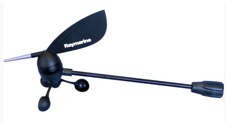 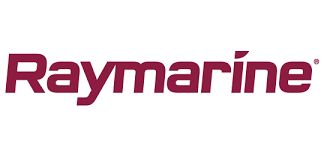 Wind
Autopilot ACU-100 Actuator Control Unit
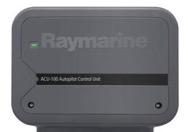 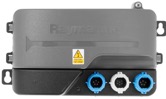 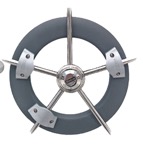 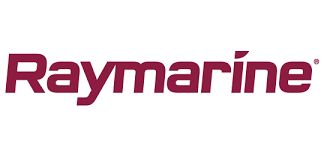 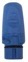 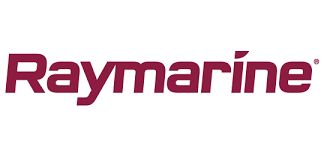 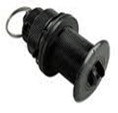 Raymarine Element 7S
ST4000 Mk2 Wheel Drive
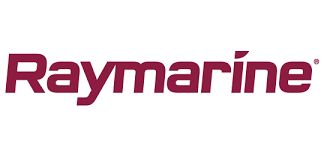 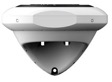 EV1 Sensor Core
Speed
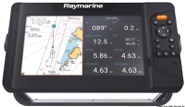 0.4M
3 M
1 M
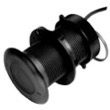 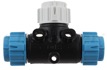 9 M
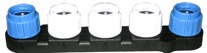 5 M
0.4 M STng to Devicenet
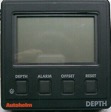 Depth
ST50+  Depth
1 M STng to Devicenet
Existing
NMEA 0183
Em-Trak AIS
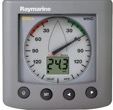 1 M
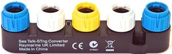 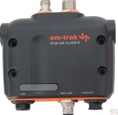 ST60+ Wind
STng to ST1 Converter
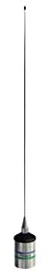 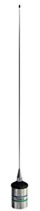 GPS Antenna
1 M STng Power
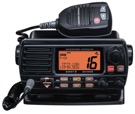 Existing
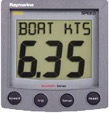 Std Horizon GX1500S VHF
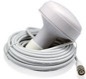 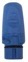 ST60 Speed
VHF Antenna
0.4M
AIS Antenna
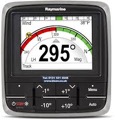 p70s
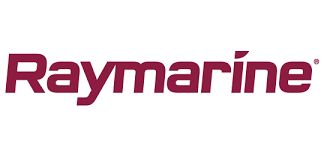 STng Backbone
STng Spur
Power
Coax 
Seatalk1 
OEM / NMEA 0183

Existing Components in Blue Italics
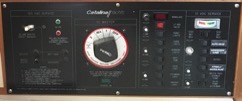 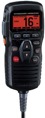 Standard Horizon RAM3 Remote Mic
Navigation Station Power
- Fused as appropriate
Draft System less i70s Display